mcQ Riksträff 2020
 
 
 
 
 
Tillsammans   på   Distans
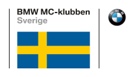 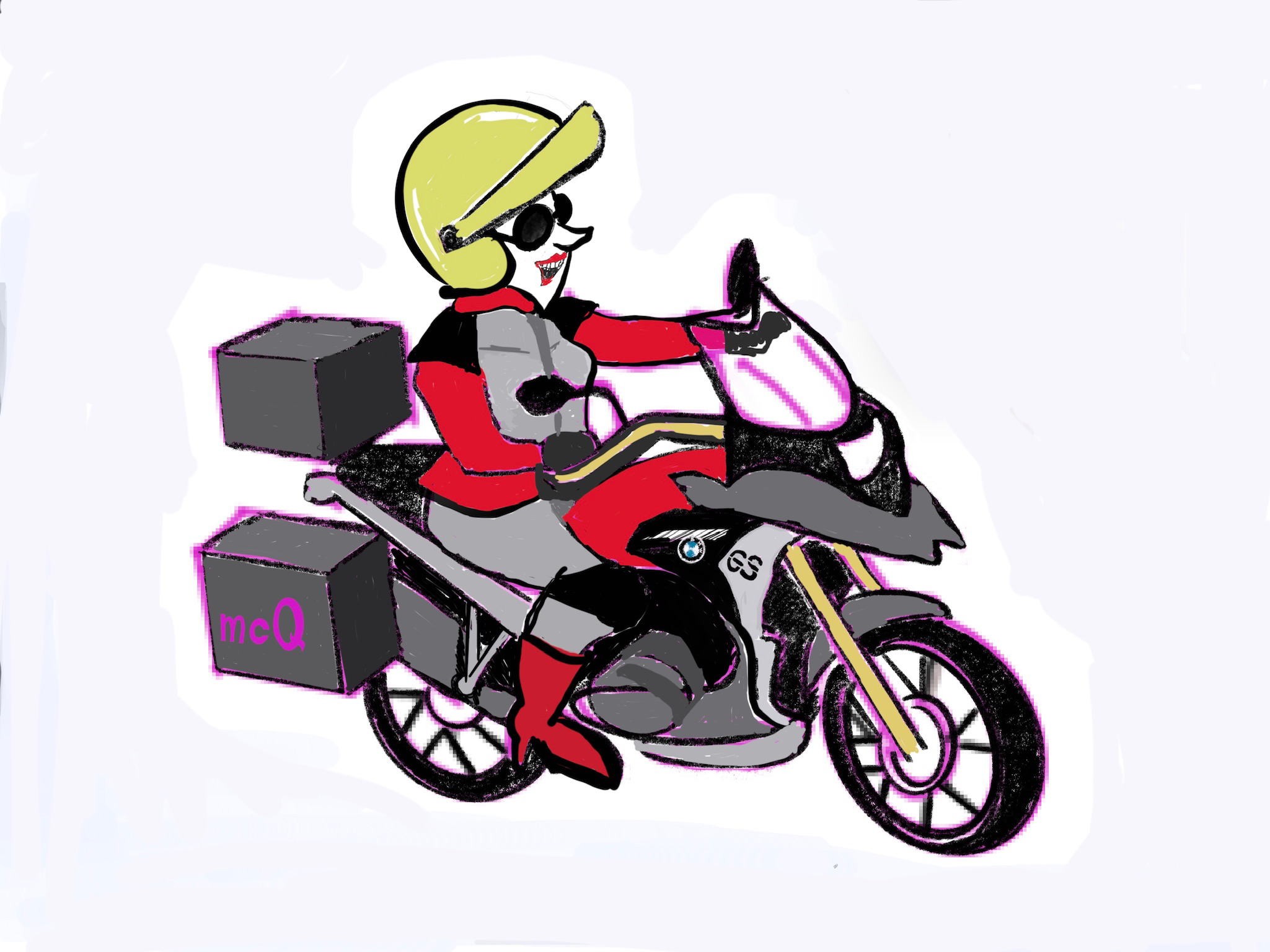